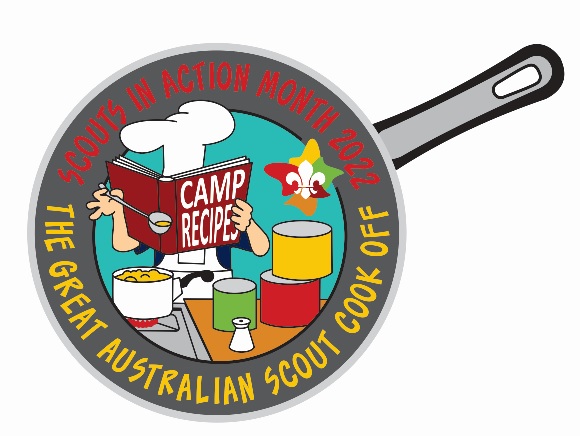 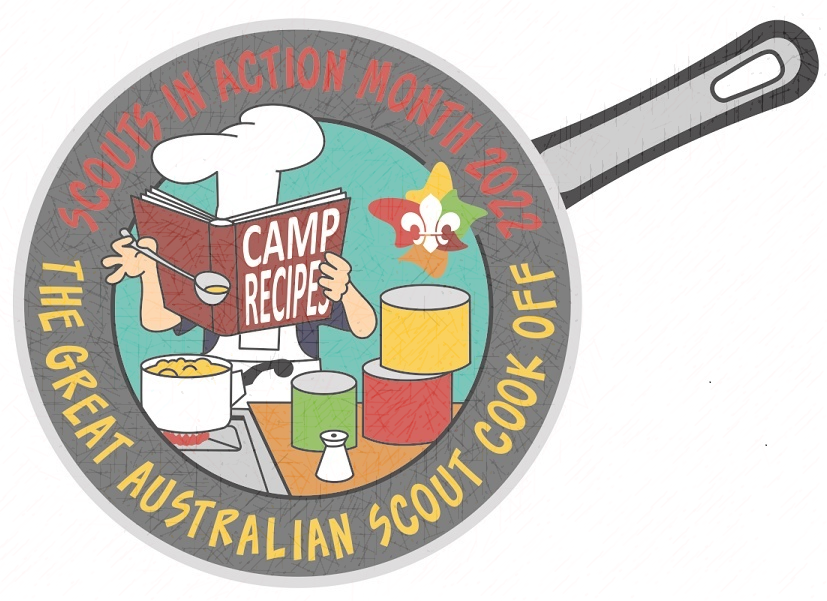 Scouts in Action Month 2022
The Great Australian Scout Cook Off
Cook Off Winner


______________________________________________

In the


______________________________________________Category
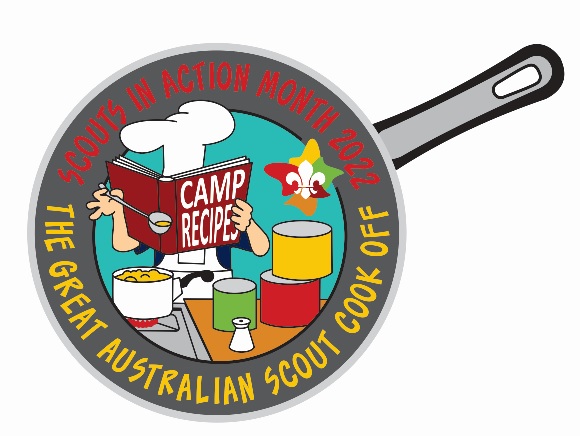 _____________________________________
 Head Judge							Date